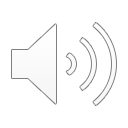 LA BATALLA DE PUEBLA 

Regina Cruz Vergara
6ºA
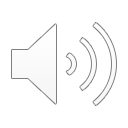 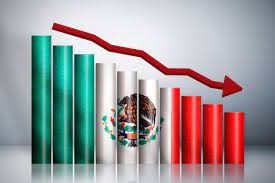 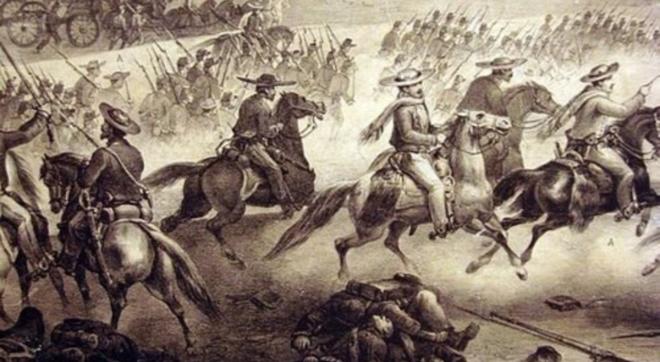 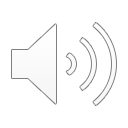 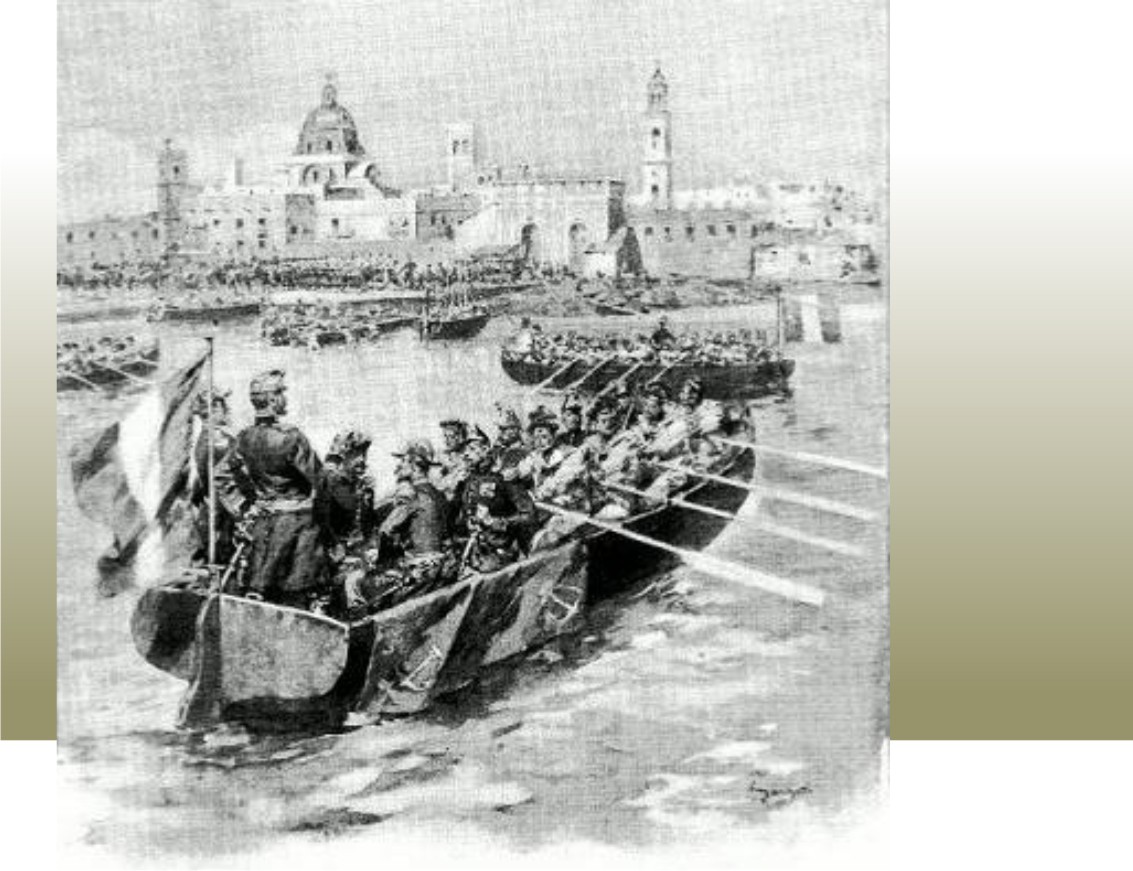 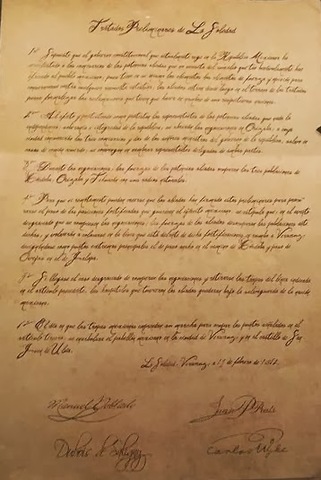 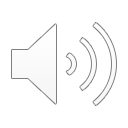 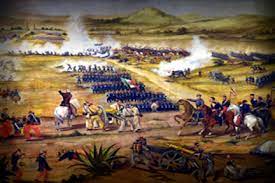 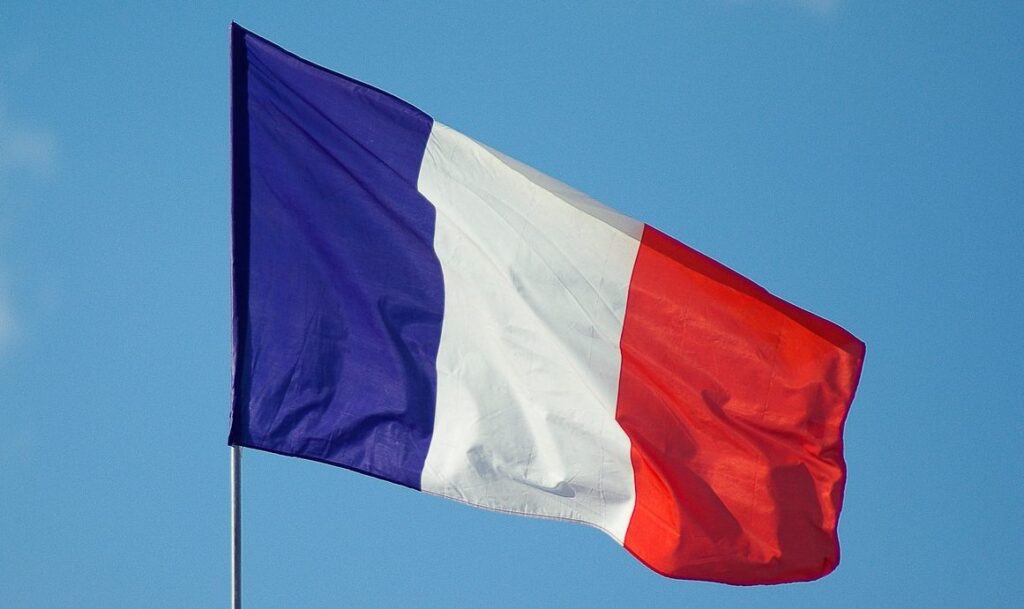 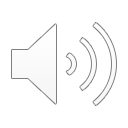 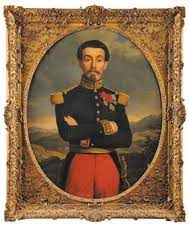 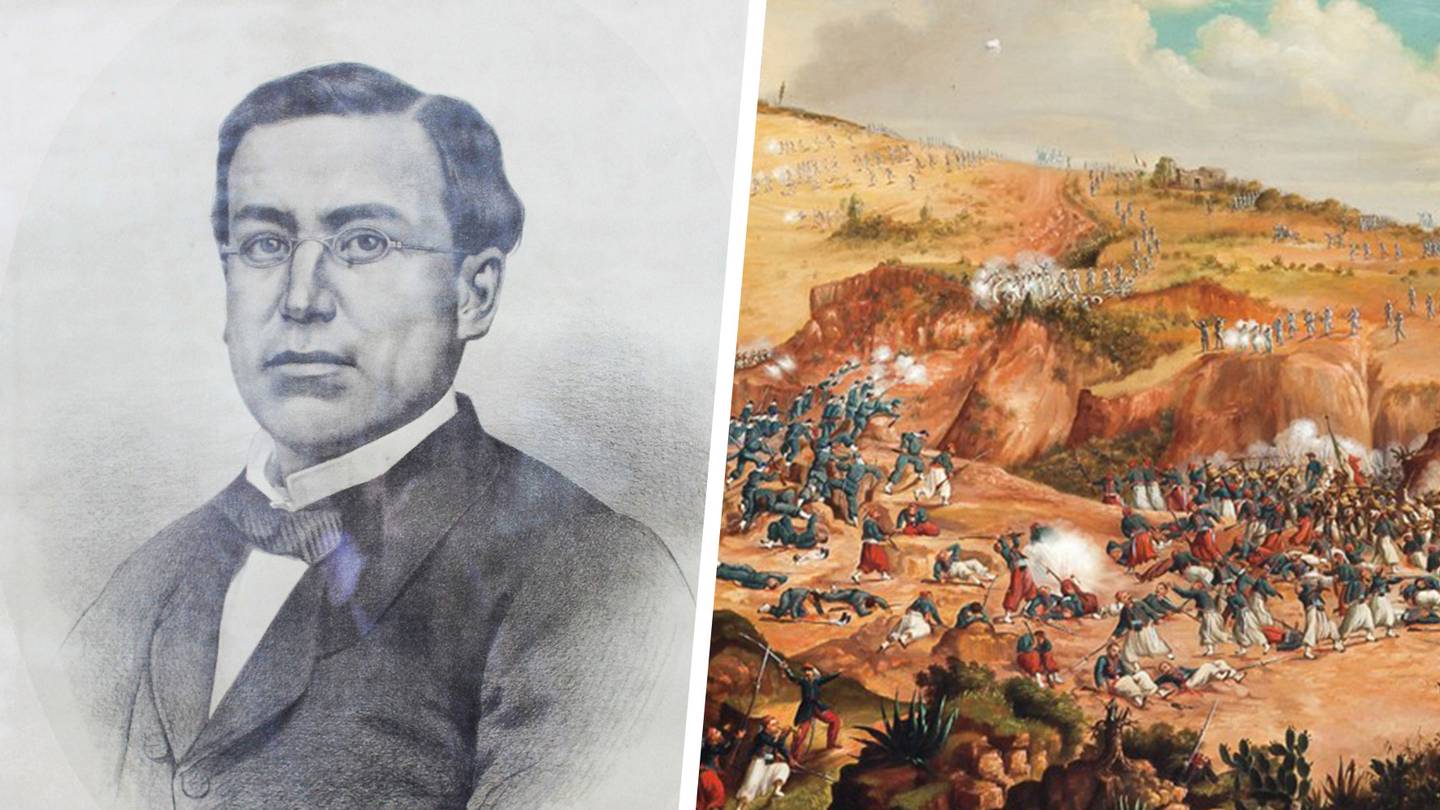 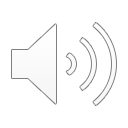 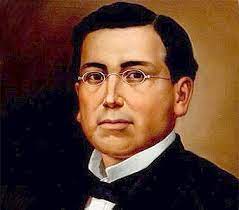 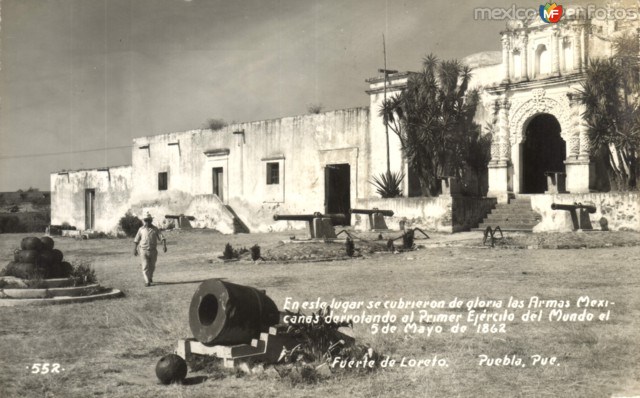 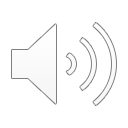 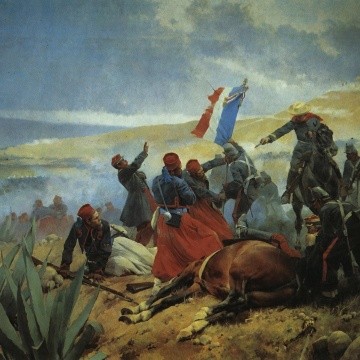 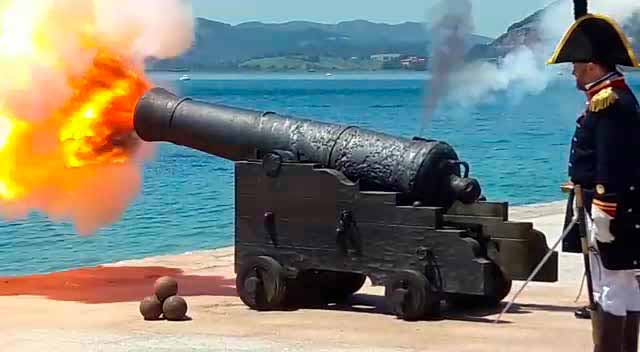 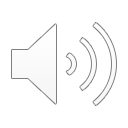 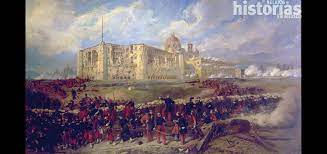 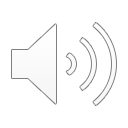 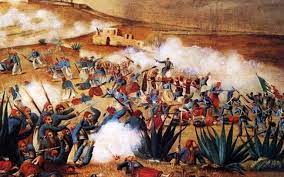 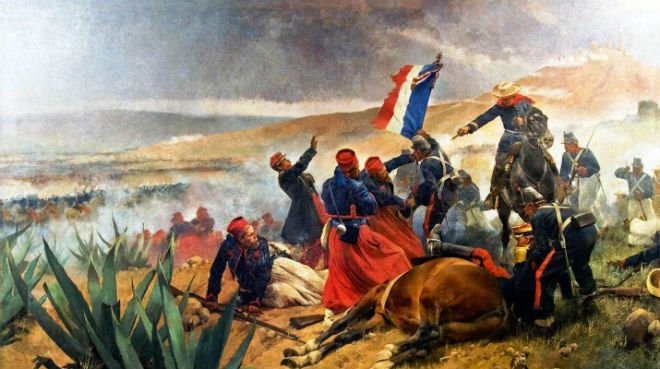 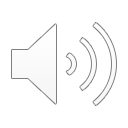 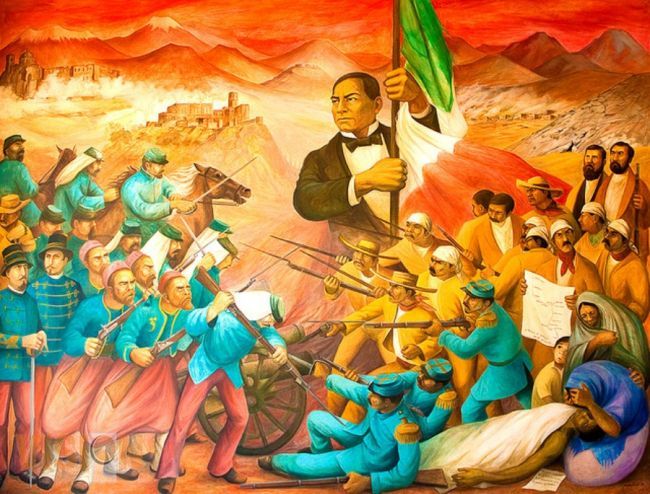 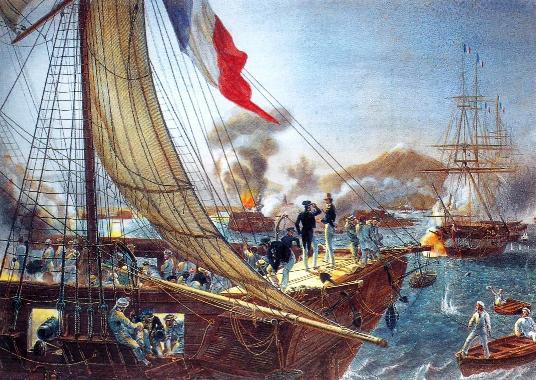 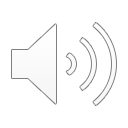 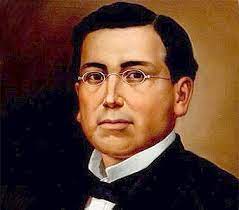 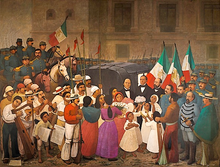 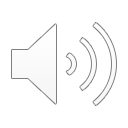 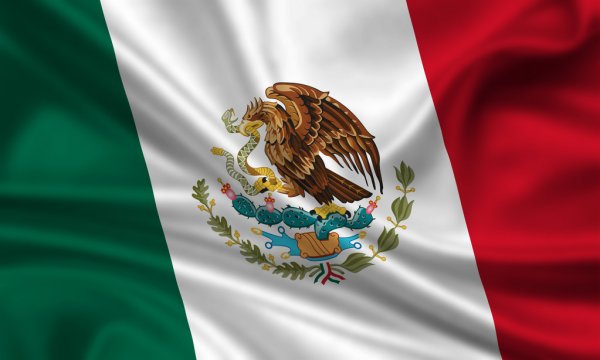 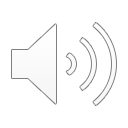 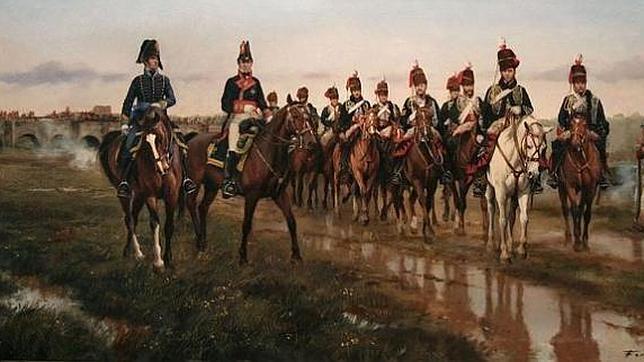 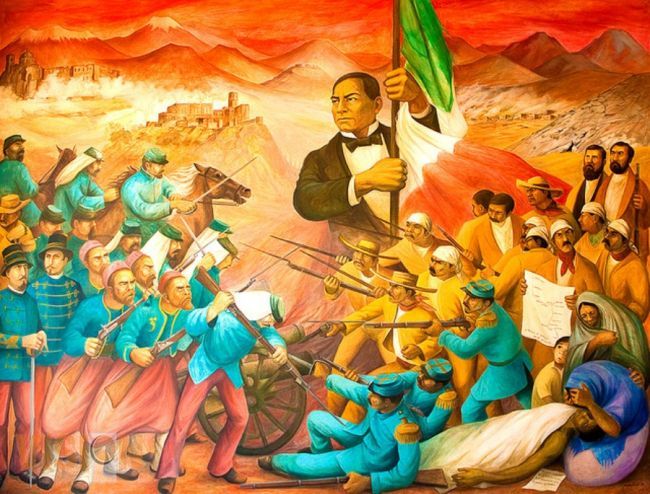